la négation
Comment transformer une phrase á la forme négative?

On ajoute ne pas á la phrase.
Exemples : 

      1-  Fouad regarde la télévision. 

     2-   Fouad ne regarde pas la
           télévision..
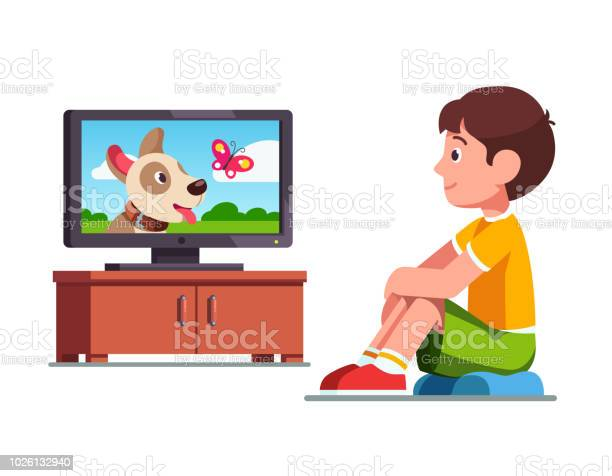 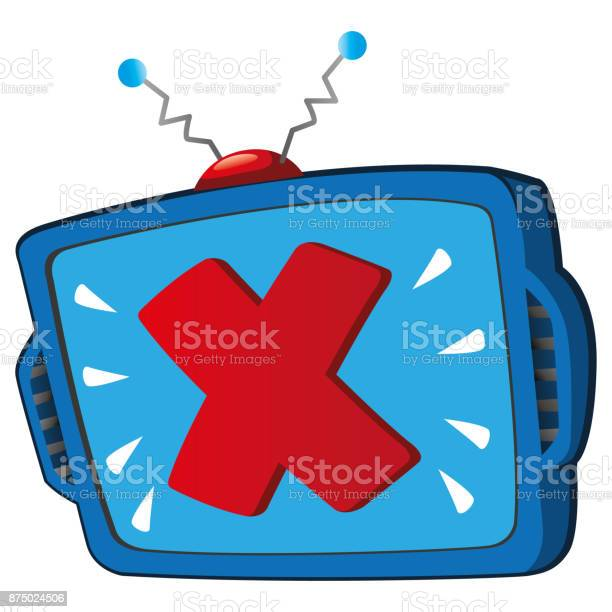 1- Je fais le devoir.

     2-  Je ne fais pas le devoir.
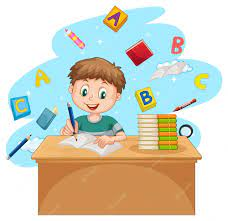 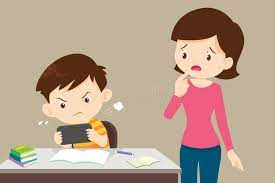 1- Elle lit le livre.

     2-  EIle ne lit pas le livre.
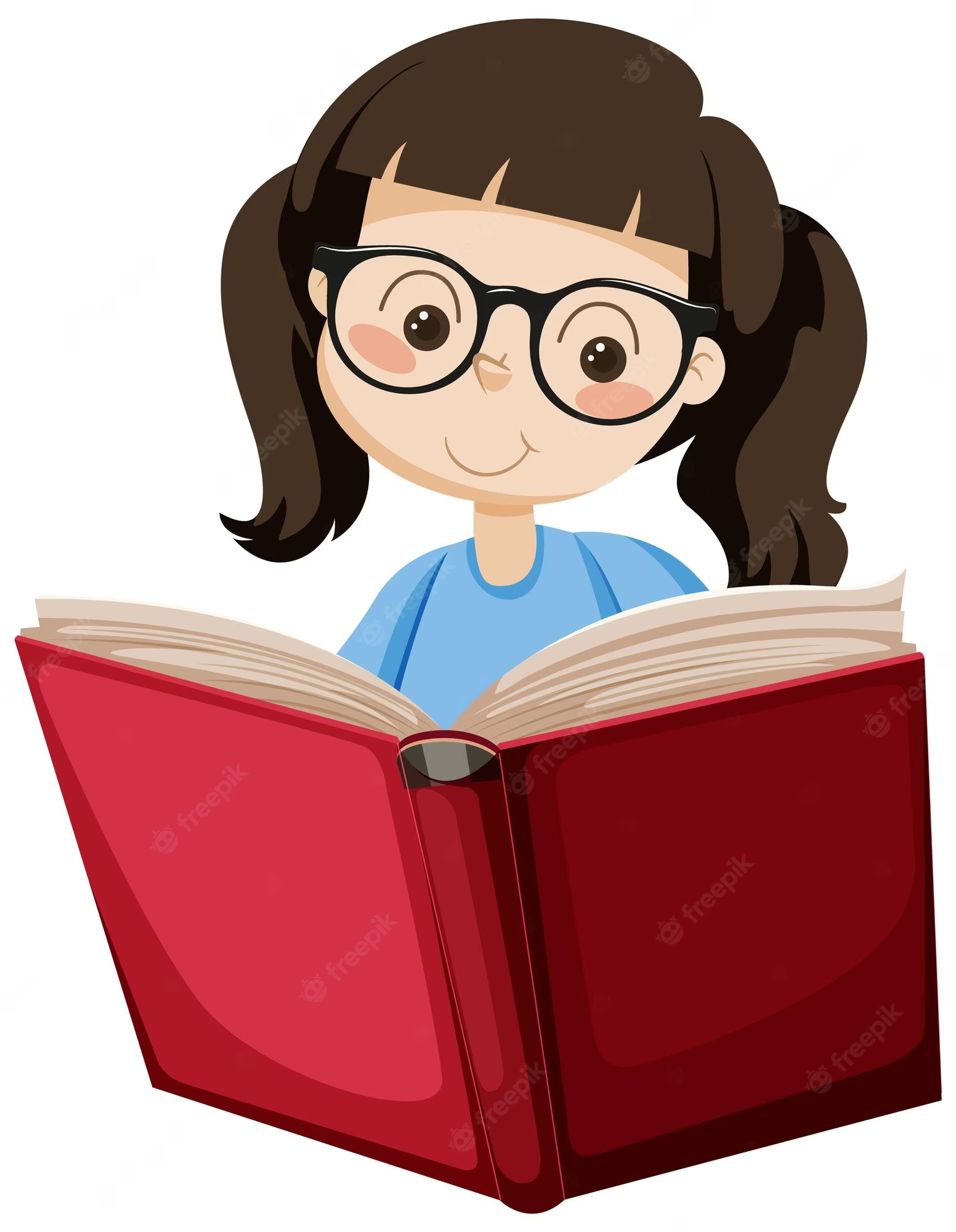 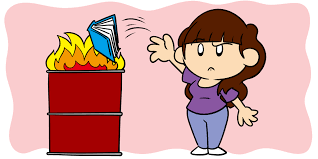 Au revoir
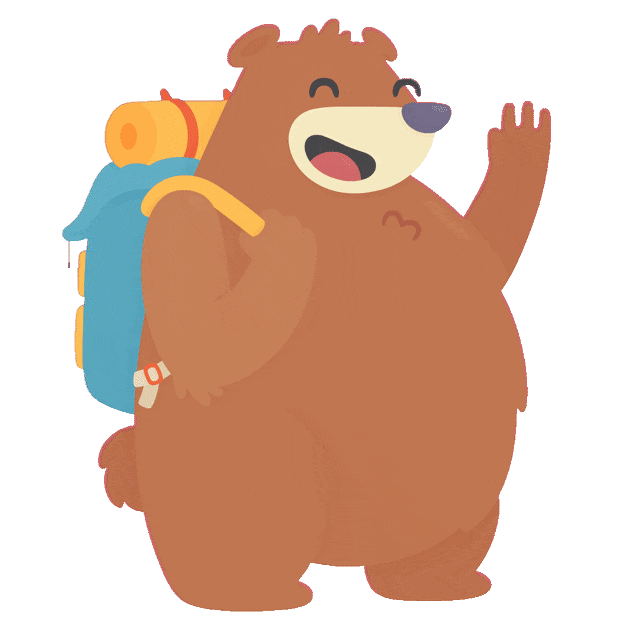